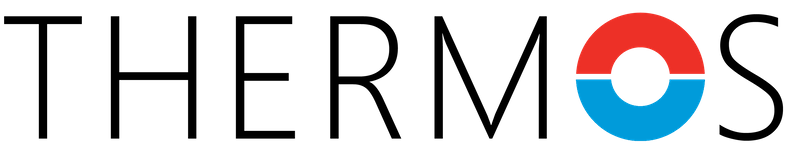 Programmatūra siltumapgādes tīklu plānošanai
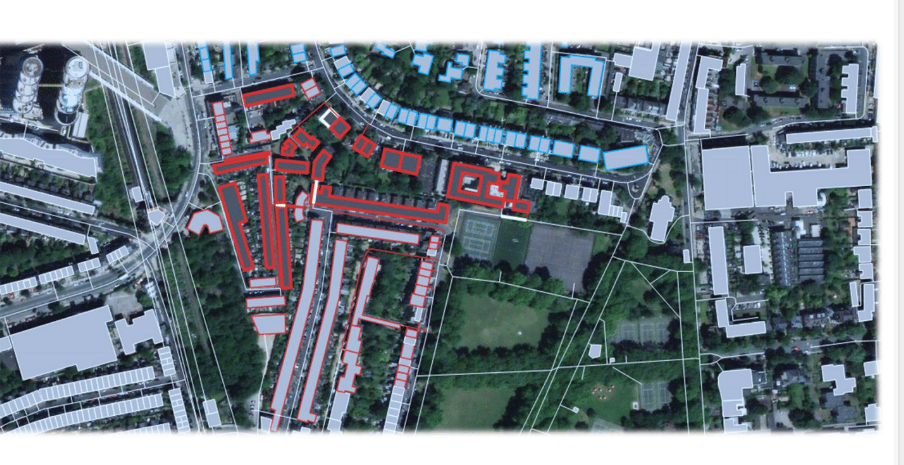 Energoefektīva, zemu oglekļa emisiju siltumapgādes/aukstumapgādes sistēma
Efektīvāka plānošana labākam rezultātam
THERMOS – siltumapgādes tīklu modelēšanas un optimizācijas sistēma
bezmaksas programmatūra
THERMOS – 16 partneru kopdarbs, starp tiem - 8 Eiropas pilsētas to izmēģinājušas
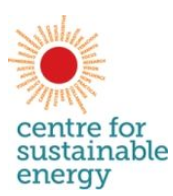 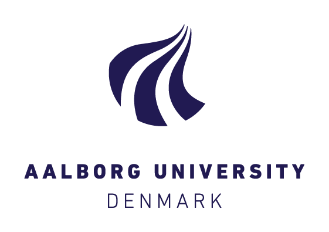 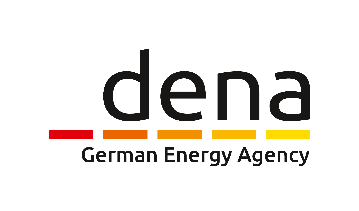 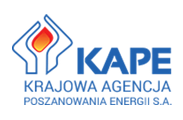 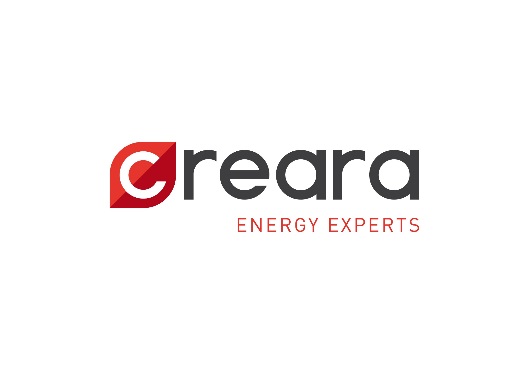 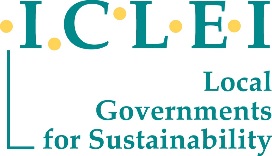 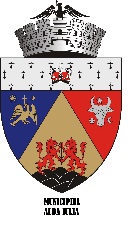 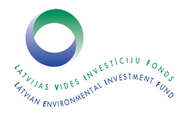 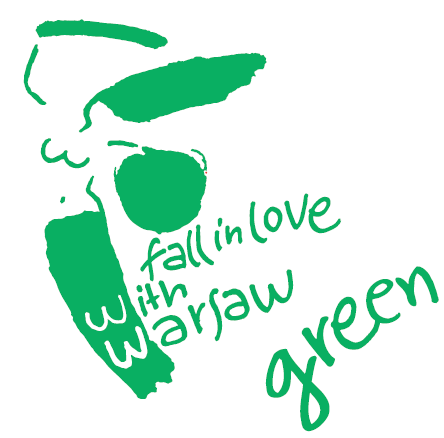 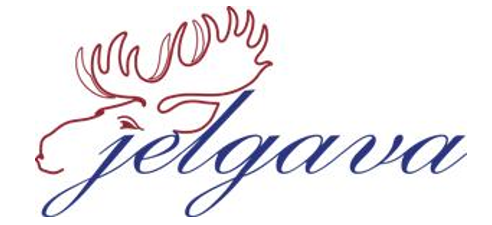 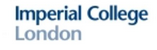 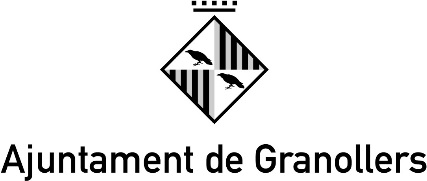 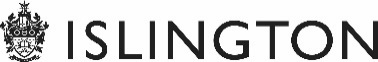 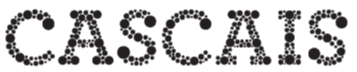 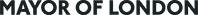 Atbalstītājs:
Finansētājs:
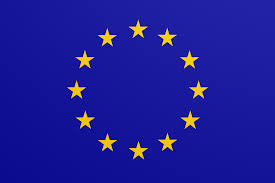 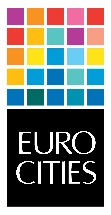 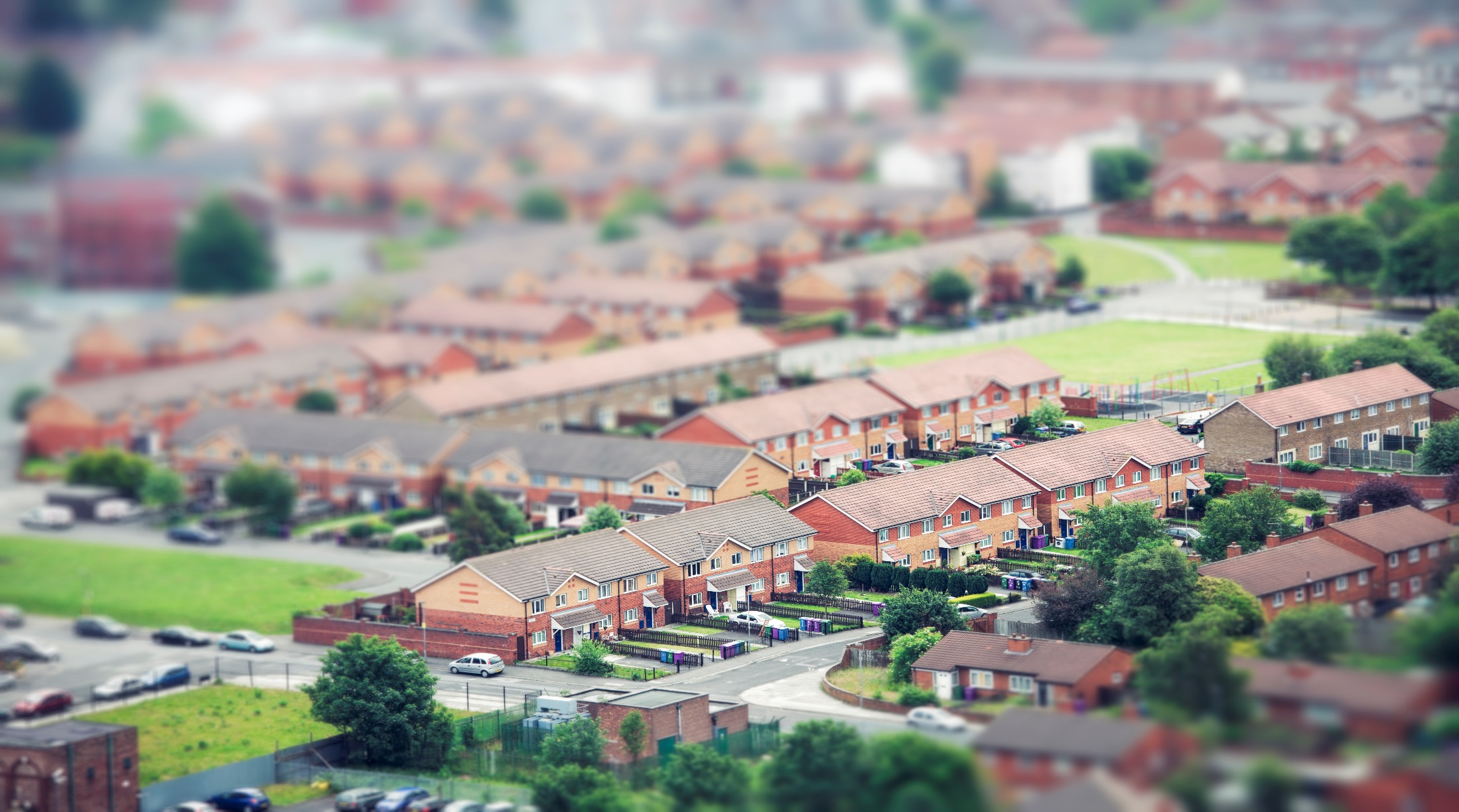 1. Iepazīsti THERMOS Kāpēc jāplāno centralizētas siltumapgādes un aukstumapgādes sistēmas?
Centralizētas siltumapgādes un aukstumapgādes sistēmas (CSAS) šobrīd tiek uzskatītas pa vienu no galvenajiem risinājumiem globālajā cīņā par klimata pārmaiņu mazināšanu
Lokāla rīcība
Globālā rīcība
Puse no Eiropas enerģijas tiek patērēta siltumapgādes/aukstumapgādes nodrošināšanai
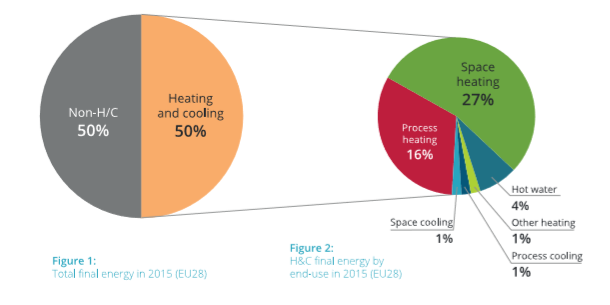 Apkurei un dzesēšanai
Telpu apkurei
Citām vajadzībām
Procesiem
Lielāko siltumenerģijas daļu izmanto pilsētās esošo ēku un rūpniecības vajadzībām
Ēku un rūpnieciskās ražošanas dekarbonizācija ir galvenais elements Eiropas enerģijas pārveidē uz ilgtspējīgu zemu oglekļa emisiju nākotnes enerģiju
Avots: Eiropas siltumapgādes ceļvedis, 2017
Centralizētajās siltumapgādes un aukstumapgādes sistēmās, kur jau izmanto atjaunojamās enerģijas avotus, joprojām vēl ir vieta inovācijām
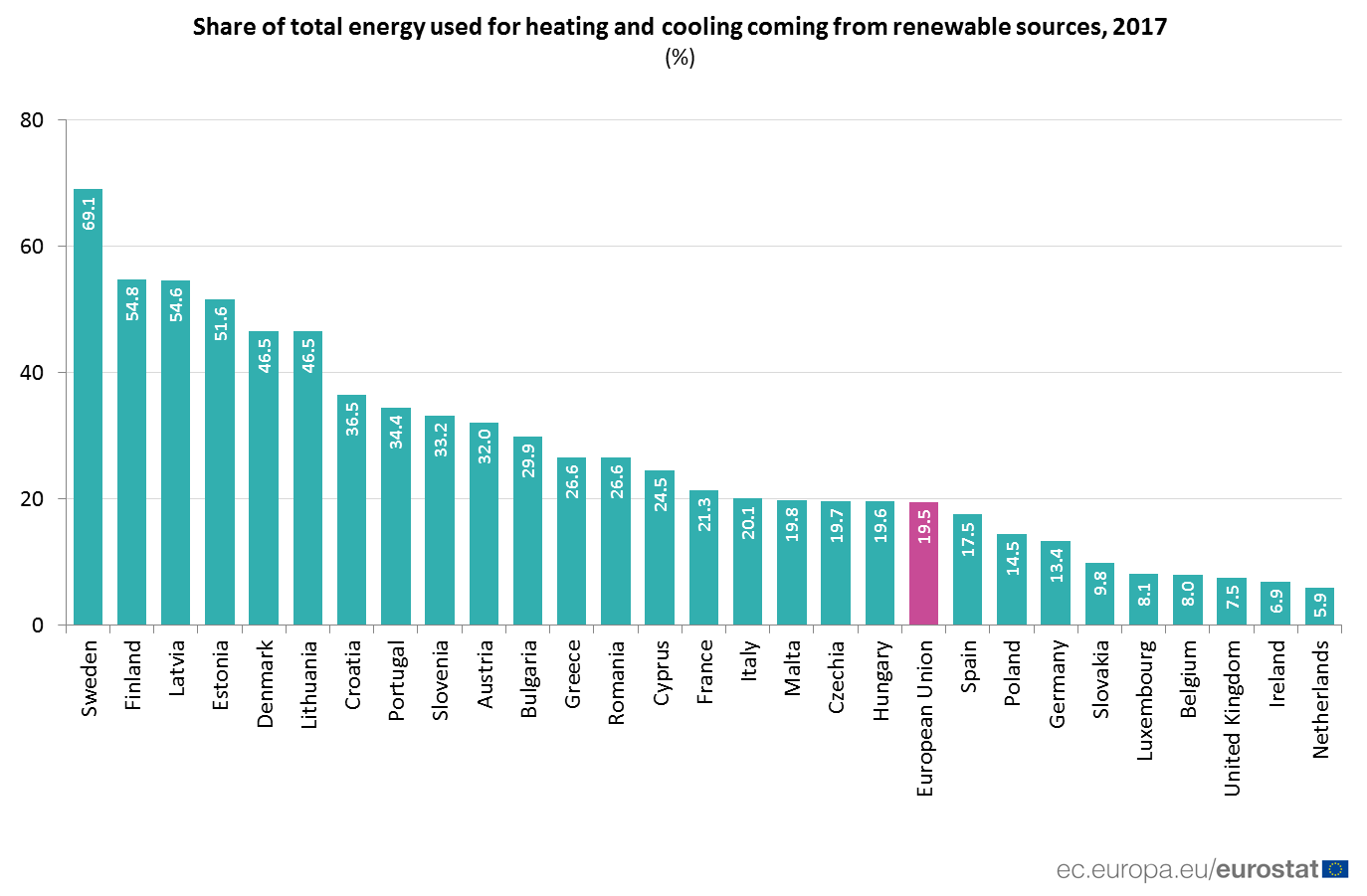 CSAS ir galvenais elements pārejā uz ilgtspējīgu enerģētiku vietējā līmenī
Avots: Eiropas siltumapgādes ceļvedis, 2017
Centralizētā aukstumapgāde: jauns enerģētikas izaicinājums pilsētām klimata pārmaiņu apstākļos
Avots: Starptautiskā Enerģētikas aģentūra, 2019. Aukstumapgādes sistēmu nākotne energoefektīvas gaisa kondicionēšanas sistēmas vajadzībām
Centralizēto siltuma/aukstuma apgādes
(CSA) sistēmas nākotnē ir zemu oglekļa emisiju un klimata neitrālas
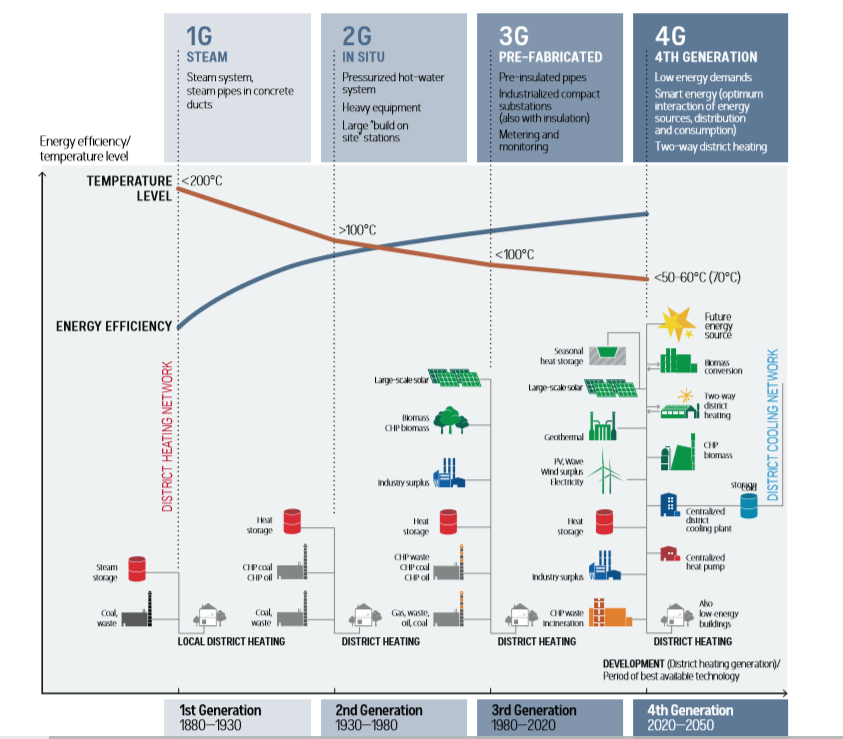 CSA sistēmas var nodrošināt lielāku piegādes drošību, zemākas izmaksas un zemākas  CO2 emisijas

CSA sistēmas efektīvi jāplāno, kur nepieciešams izmantojot tehnoloģiskās inovācijas

Viss moderno CSA sistēmu potenciāls vēl nav izmantots, šo potenciālu var pilnībā izmantot lokāli
Avots: Olburgas Universitāte. Ziņojums par centralizēto energoapgādi UNEP & ICLEI; (2) Wener. 2017.  Starptautiskais pārskats par centralizēto siltumapgādi un aukstumapgādi
Centralizētās siltumapgādes un aukstumapgādes sistēmas nodrošina ilgtspējību, īpaši pilsētām un to iedzīvotājiem
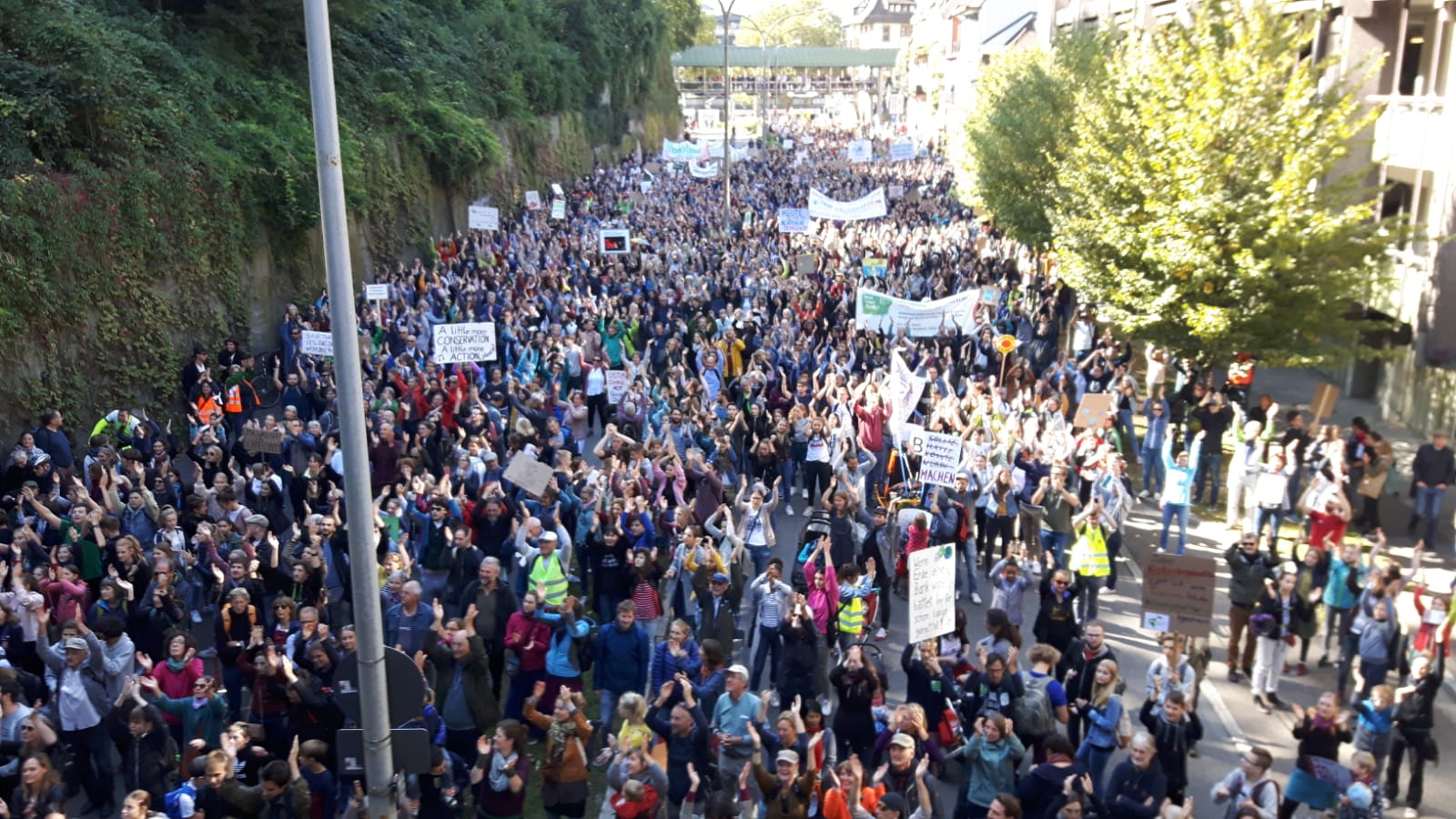 Avots: UNEP. Centralizēta energoapgāde pilsētās. Energoefektivitātes un atjaunojamās enerģijas potenciāla atbrīvošana, ziņojums. 2015.
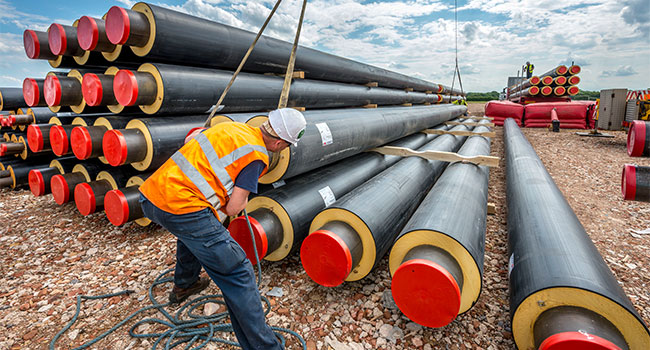 2. THERMOS 
Programmatūra siltumapgādes tīklu ilgtspējīgai plānošanai
Izaicinājumi pilsētām un reģioniem
Centralizēto siltumapgādes un aukstumapgādes tīklu plānošana ir laikietilpīga, šie plāni pēc tam jāsaskaņo ar vietējiem enerģētikas un klimata pārmaiņu mazināšanas mērķiem
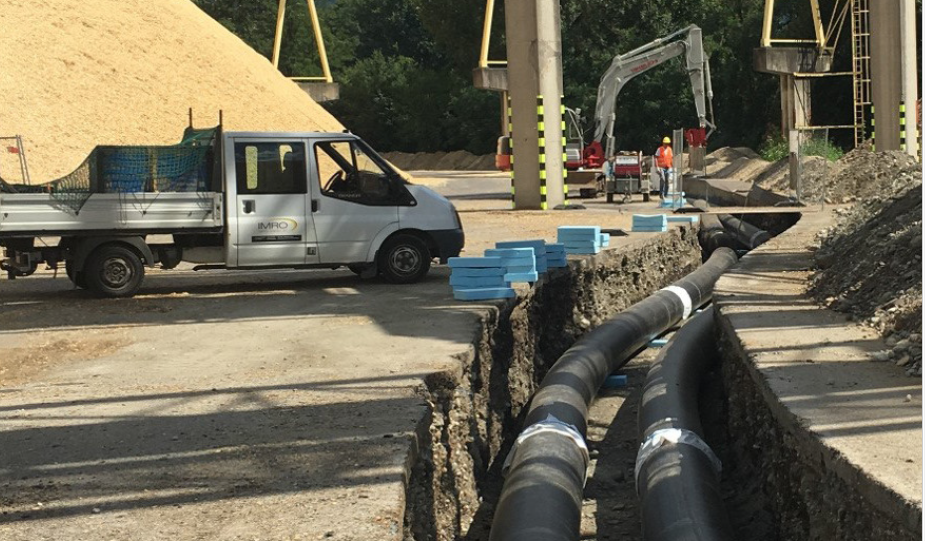 Kopīgs darbs optimālā risinājuma rašanai
Ideālam CSA tīkla plānošanas risinājumam jāvienkāršo lēmuma pieņemšana, jāsekmē inovācija un jāveicina vietēja mēroga rīcība ilgtspējīgas enerģētikas un klimata pārmaiņu mazināšanas panākšanai
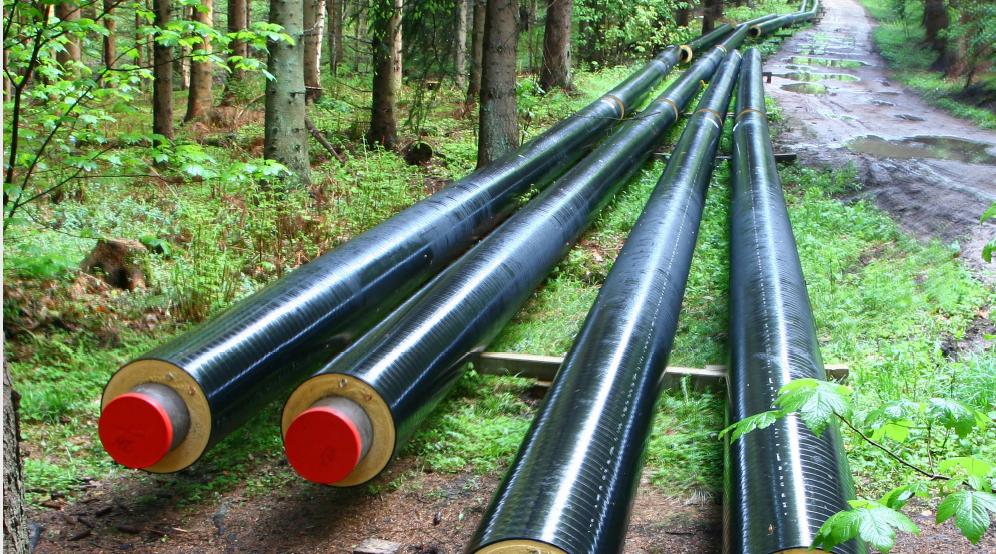 Optimālie risinājumi galvenajiem scenārijiem
THERMOS pamatā ir četri galvenie siltumtīklu plānošanas scenāriji
1
2
3
4
Guvumi, ko energoapgādes plānotājiem nodrošina THERMOS
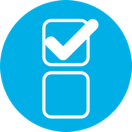 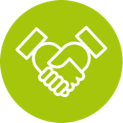 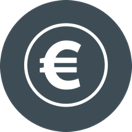 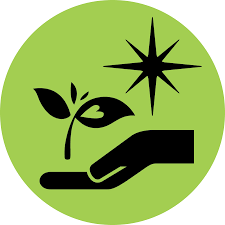 Vietējo ilgtspējības mērķu sasniegšana, piemēram, energopatēriņa, siltumnīcgāžu un gaisa piesārņojuma samazināšana
Inovācija un sadarbības sekmēšana starp publisko un privāto sektoru
Vietējo enerģijas avotu (ar zemu oglekļa emisiju) iekļaušana vietējos siltumtīklos

Labāks tīkla projekts sākotnējās tehniskās un ekonomiskās izpētes stadijā
Enerģijas izmaksu samazināšana un energoefektivitātes veicināšana
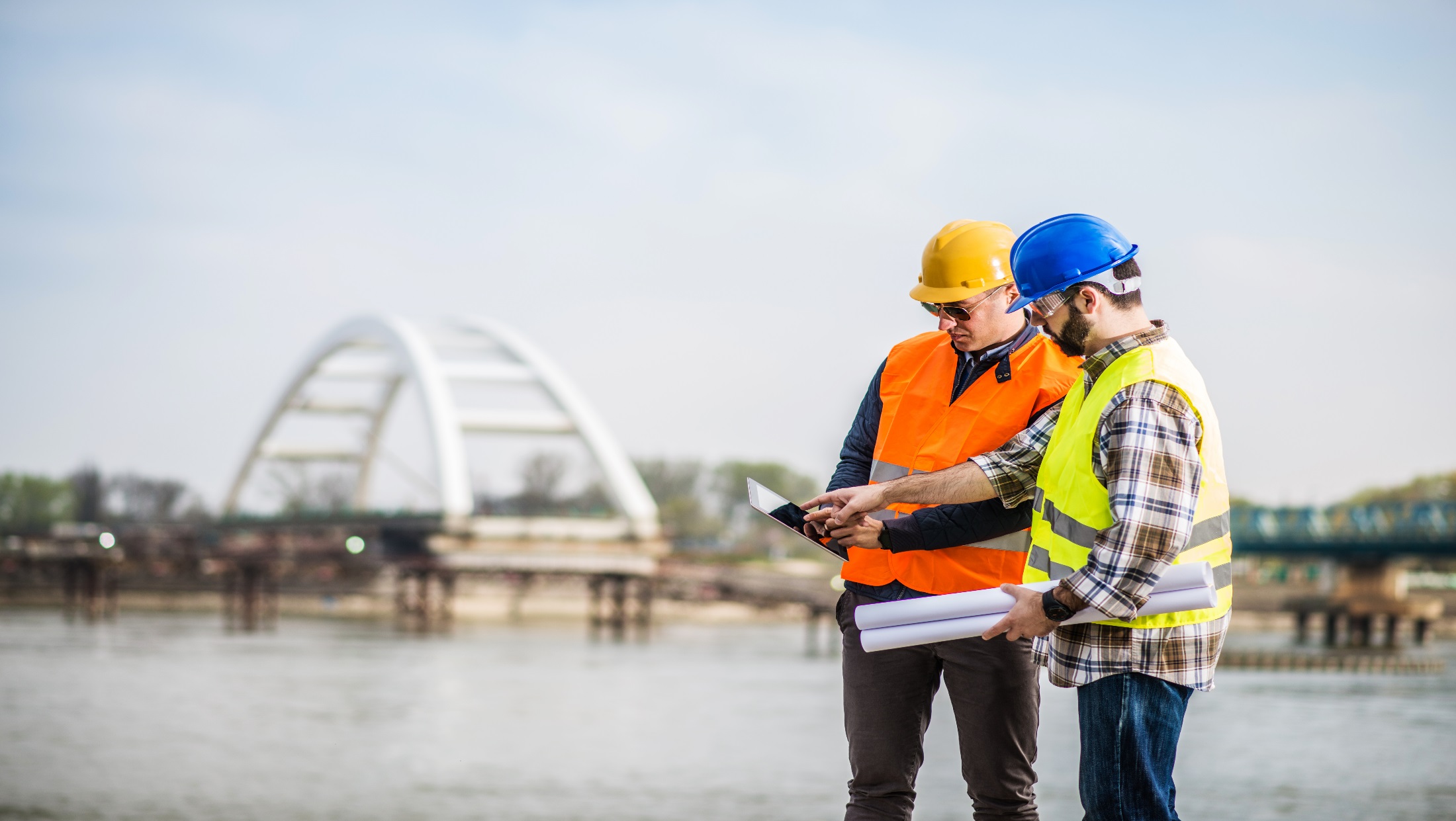 3. THERMOS 
rīks paātrinātai pārejai uz ilgtspējīgu enerģiju
THERMOS rīks
PIEDĀVĀTAIS
ĪSĀKS LAIKS UN ZEMĀKAS IZMAKSAS
PLĀNOŠANAS PROCESA OPTIMIZĀCIJA
EFEKTĪVA LĒMUMU PIEŅEMŠANA
Tīklā balstīta programmatūra siltumtīklu variantu  detalizētas sākotnējās tehniskās un ekonomiskās izpētes veikšanai
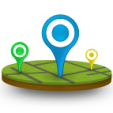 Samazina izmaksas par specializētām konsultācijām siltumtīklu plānošanai
Optimizē procesus sākotnējās tehniskās un ekonomiskās izpētes vajadzībām siltumtīklu plānošanā
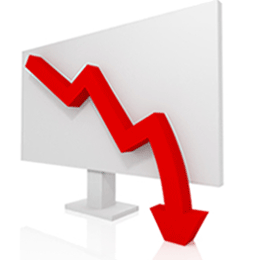 SILTUMTĪKLU OPTIMIZĀCIJA
DATU VĀKŠANA UN APSTRĀDE
SILTUMTĪKLA SCENĀRIJA DEFINĒŠANA
KĀ TAS STRĀDĀ
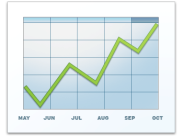 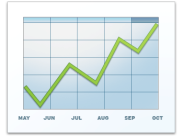 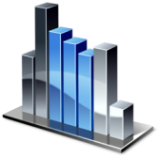 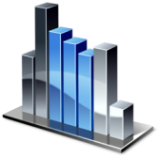 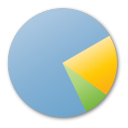 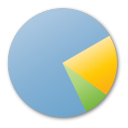 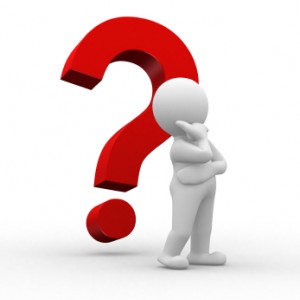 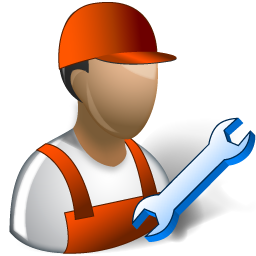 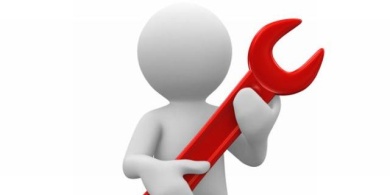 Ātra siltumenerģijas karšu izstrādāšana, lai noteiktu enerģijas pieprasījuma/piedāvājuma iespējas
Integrēts tīkla optimizācijas modelis, kas aprēķina visefektīvāko variantu
Personalizētas atskaites un finanšu informācija par projektu
Noteikt, kuru siltumtīklu jāplāno vai jāoptimizē
Izmantot THERMOS rīku un konfigurēt vēlamo siltumtīklu
Savākt datus no vietējiem avotiem: ielas, ēku veidi  
Enerģijas pieprasījuma izvērtēšana pēc OpenStreetMap vai vietējiem ĢIS datiem
Automātiska analīze un lietojumprogrammu saskarņu (API) ģenerēšana  iekļaušanai optimizācijas modelī
THERMOS telpisko datu noliktava un siltumkaršu veidošana
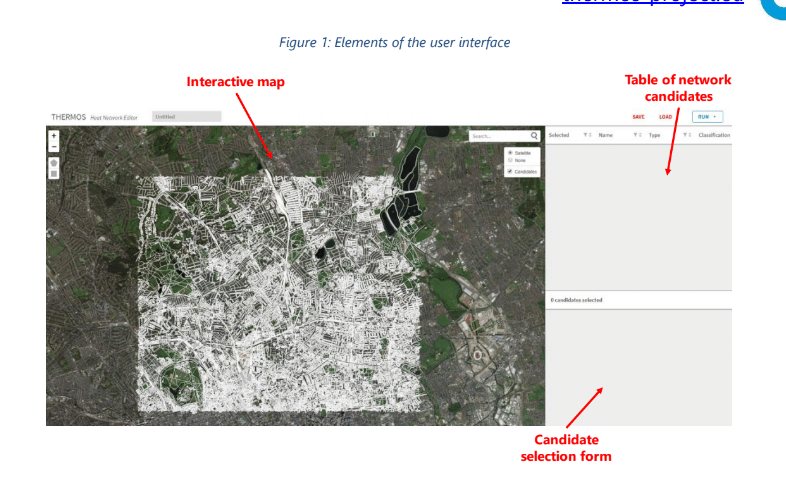 Apraksts
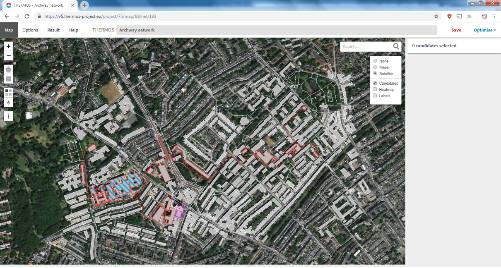 Tūlītēja augstas izšķirtspējas kartēšana adrešu līmenī ar atvērtā pirmkoda programmatūru. THERMOS var izmantot visos gadījumos, kad ir pieejami attiecīgie kartēšanas dati.
Galvenais
Guvumi
Tūlītēja augstas izšķirtspējas kartēšana adrešu līmenī ar atvērtā pirmkoda programmatūru;
Integrētas aplēses par enerģijas pieprasījumu, izmantojot OpenStreetMap vai vietējos ĢIS datus;
Kartes var veidot vai nu automātiski no OSM, vai arī no pašu rīcībā esošajiem SHAPE formāta failiem
Pieprasījumu var aplēst automātiski, pamatojoties uz ēku 3D ģeometriju (ja ir LIDAR), vai arī var izmantot savus SHAPE formāta failus ar attiecīgajām vērtībām
Ātra vietējo siltumkaršu ģenerēšana
Iegūstam konkrētas zonas, rajona, apkaimes utt. siltumkartes 

Samazinām operatīvās izmaksas, pateicoties optimālai resursu sadalei

Paātrinātā veidā panākam atbilstoši izveidotu siltumtīklu atrašanos pareizajās vietās, un oglekļa emisiju samazināšanos
THERMOS energosistēmu optimizācijas modelis
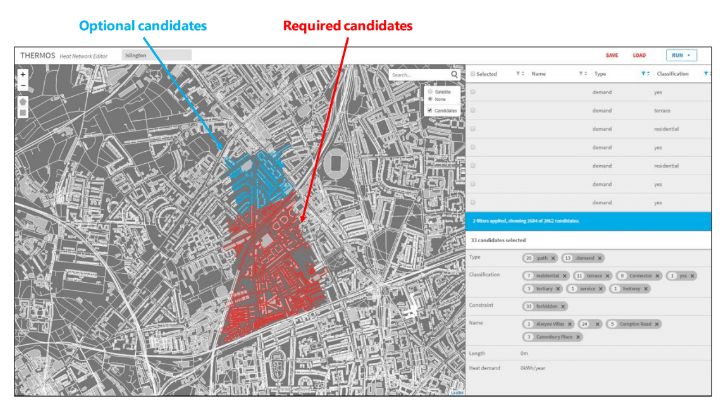 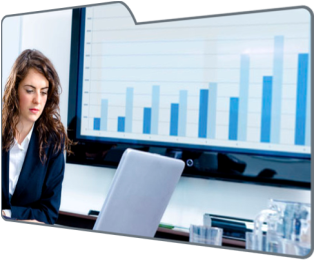 Apraksts
THERMOS izskaitļo optimālo siltumtīklu plānojumu. To izmantojot, var rast rentablus risinājumus, kuros energoiekārtas, cauruļvadu un savienojumu kapitālizmaksas tiek salīdzinātas ar ieņēmumiem no pārdošanas un monetizētām siltumnīcgāžu emisijām.
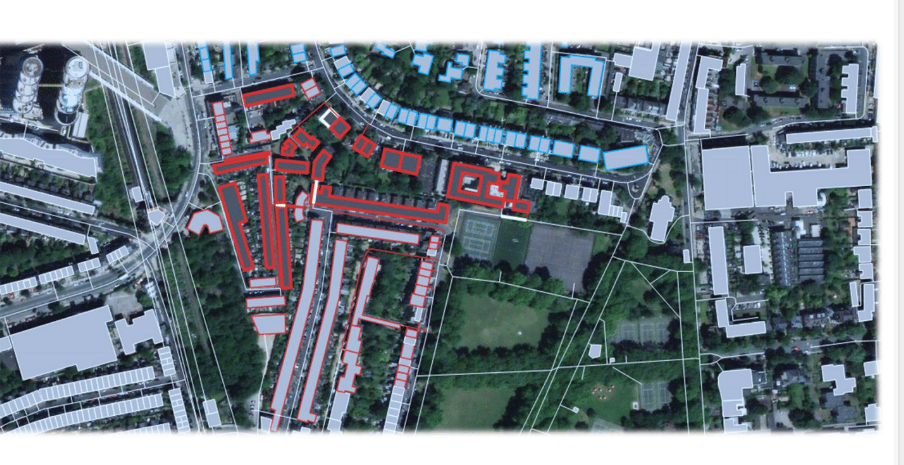 Guvumi
Galvenais
Energoapgādes sistēmas plānotāji var optimizēt plānošanas procesus, nodrošinot augstu energosistēmas efektivitāti

Jauna veida holistiski plānošanas procesi, kas paredz jaunus siltuma un aukstuma ģeneratorus vietējā līmenī, optimāli izmantojot vietējos resursus

Energoapgādes plānošanas scenāriji, kas ļauj noteikt mērķus un pāriet uz citiem enerģijas avotiem
Siltumtīklu konfigurācijas iespējas
Infrastruktūras un siltumenerģijas pieprasījuma rediģēšana kartē pēc vajadzības
Piekļuves iespējas jebkuram darbiniekam vai darbinieku grupai no jebkuras vietas sākotnējās tehniskās un ekonomiskās izpētes veikšanai
Lietotājs var norādīt, kuras ēkas un maršrutus drīkst iekļaut un kuras ēkas un maršruti obligāti jāiekļauj risinājumā, kā arī iespējamās siltuma piegādes vietas

Programmatūra ir pielāgojama. THERMOS tīkla optimizācijas modeli var pielāgot lietotāja tīkla parametriem.
Pielāgojamas THERMOS funkcijas dažādām modelēšanas vajadzībām
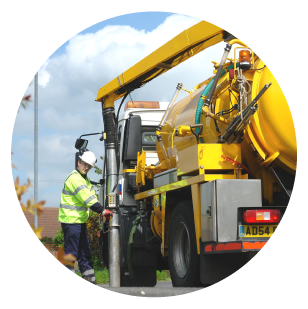 Rediģēšana kartē
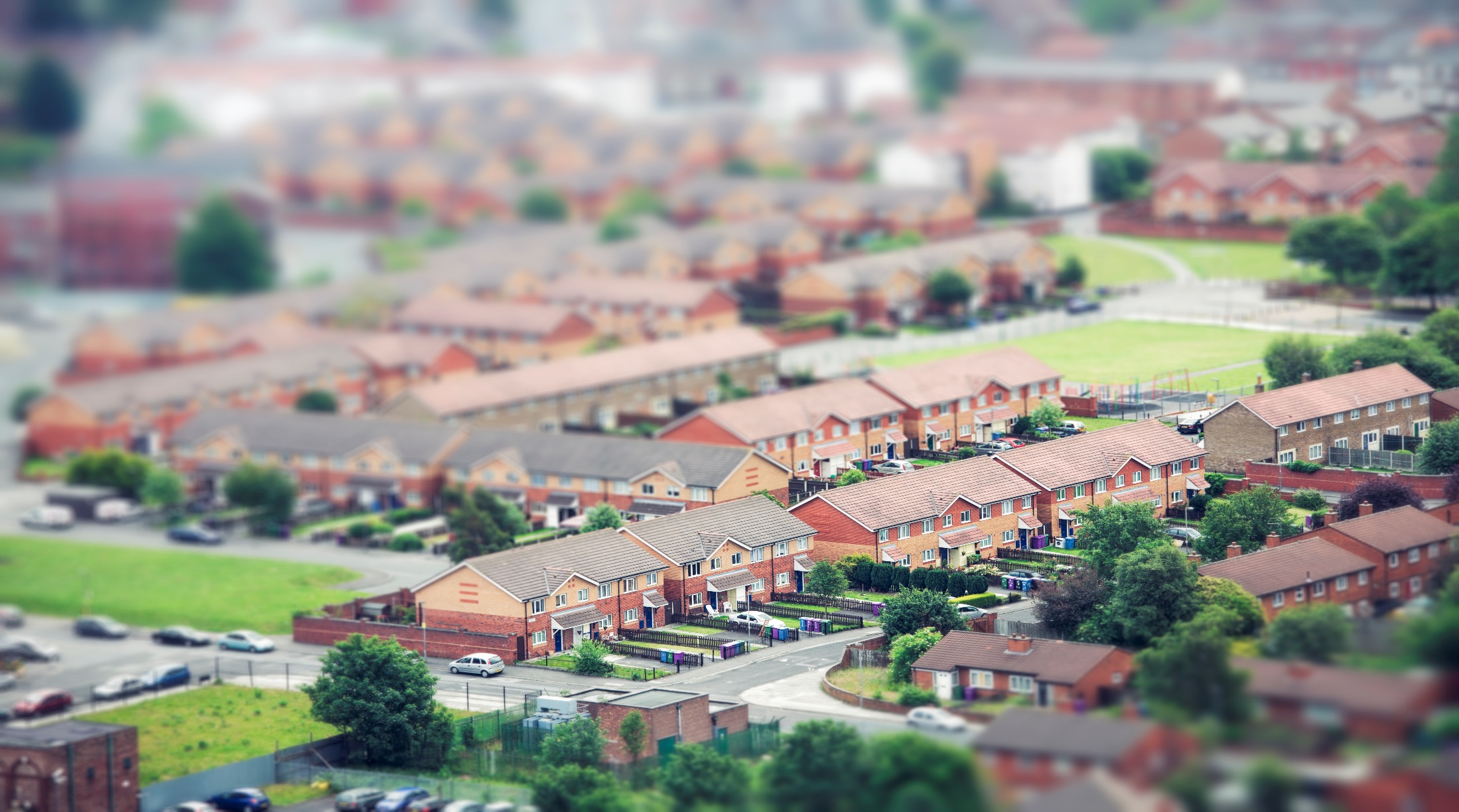 Tīkla vs ārpustīkla risinājumi
Optimizē visas sistēmas vērtību, kas paredz dažādus variantus pieprasījuma samazināšanai, tīkla un ārpustīkla risinājumus pieprasījuma apmierināšanai
Iespēja pēc vajadzības rediģēt kartē infrastruktūru un pieprasījumu pēc siltuma
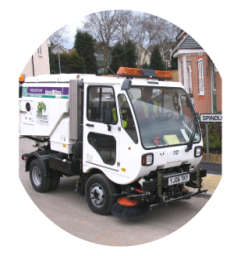 Aukstumapgāde
Tāpat kā siltumapgādes risinājumus var salīdzināt arī aukstumapgādes risinājumus
Vietējo datu augšupielādēšana
Adaptīva ĢIS datu kopuma augšupielādēšanas sistēma, ja pieejami dati par situāciju uz vietas
Infrastruktūras izmaksas
Rediģējamas standartvērtības visu kapitālizmaksu un darbības izmaksu sīkai norādīšanai
Vairāki scenāriji
Ātra iterācija un dažādu modelēšanas scenāriju salīdzinājums
Mērķuzdevumi
Pilnībā rediģējami modelēšanas parametri, kuros ņemta vērā neto pašreizējā vērtība un emisijas ierobežojumi/tās monetizācija
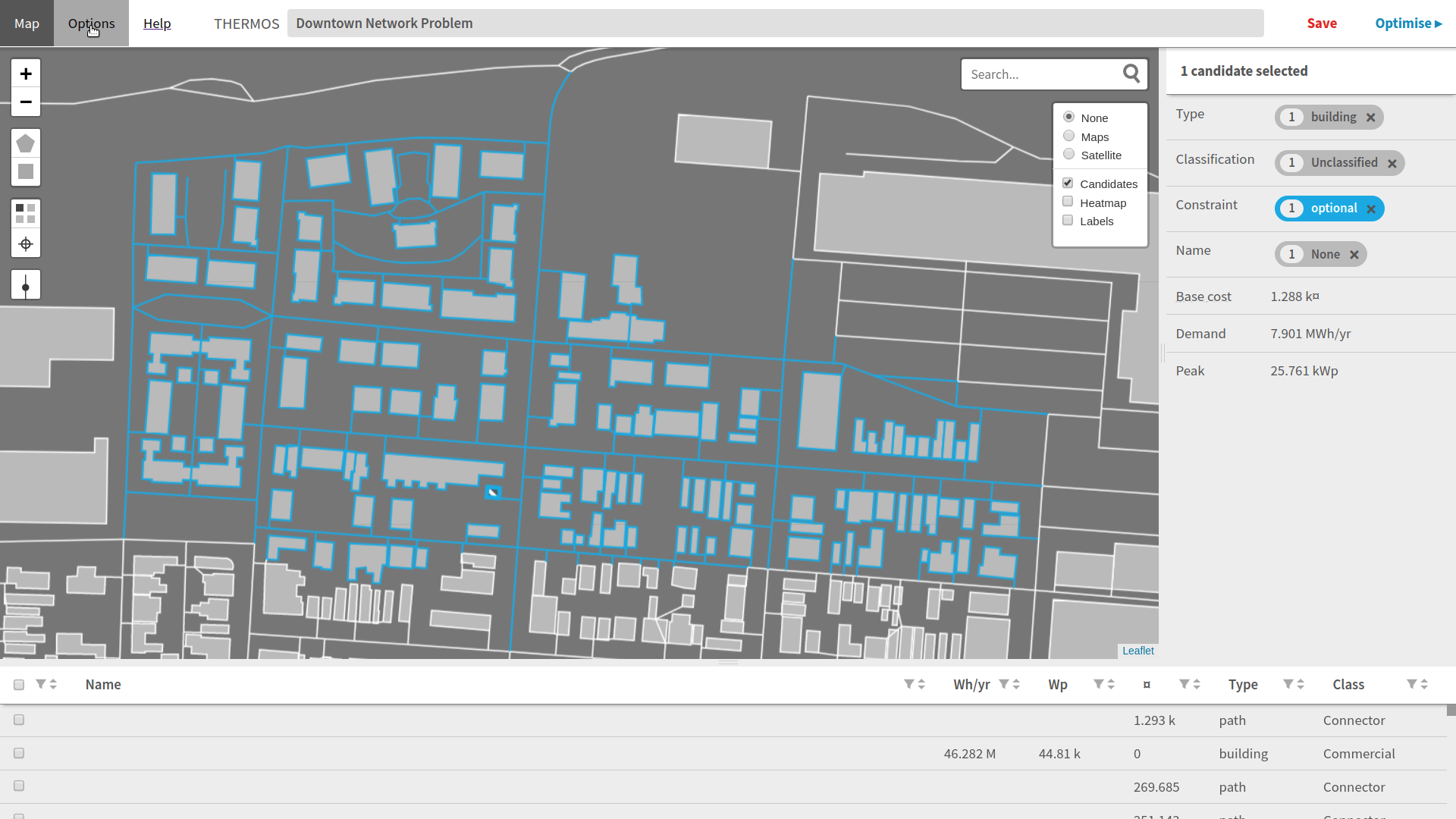 4. THERMOS 
lietotāji, izmantošanas gadījumi un pieredze
THERMOS – īstenošana praksē
„Ekonomiska, «zaļa» modelēšanas mašīna“

„Vietējo datu organizācija, lai optimizētu izvēli energosistēmas veidošanā”

„Vienas pieturas aģentūra centralizētās siltumapgādes ģenerālplāna veidošanai”












THERMOS saistībā sniegtās liecības un runātāji: https://www.thermos-project.eu/get-involved/thermos-voices/
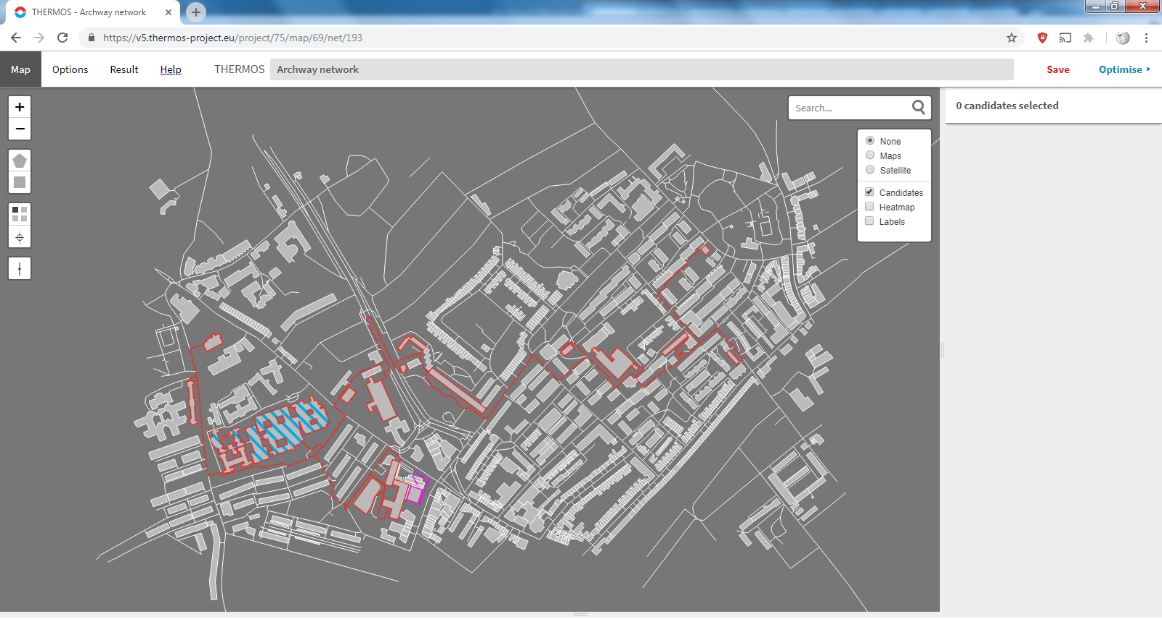 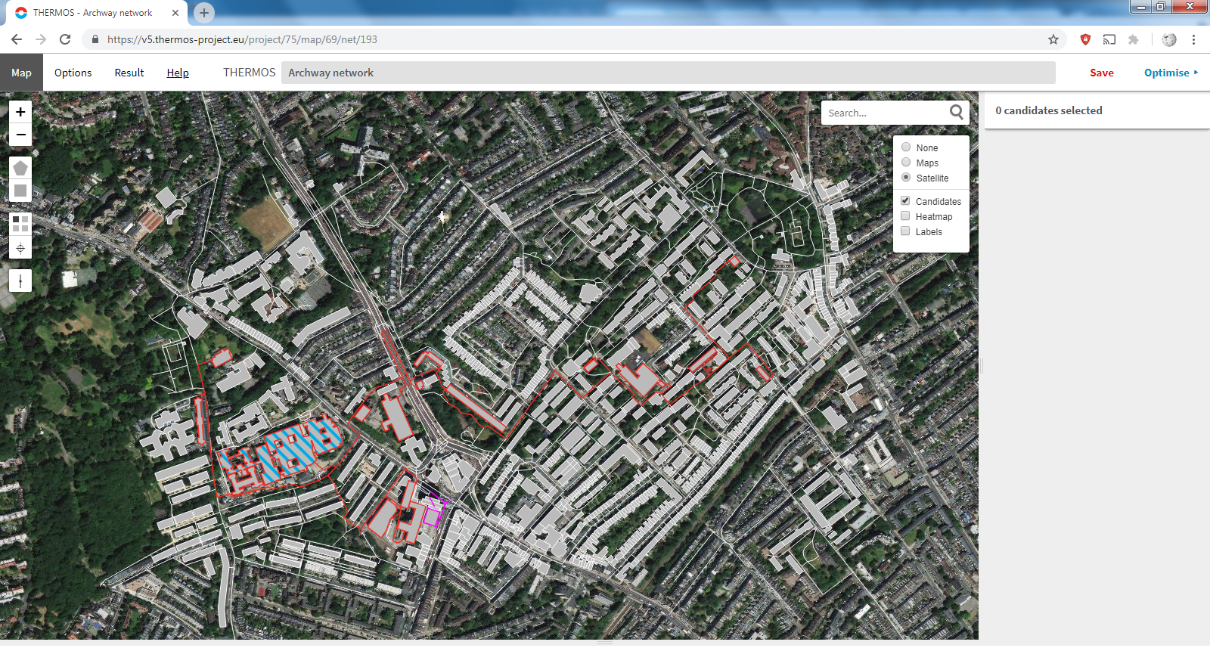 Kam paredzēts THERMOS?
… atbalsta sniegšanai šādās jomās:

Vietējo enerģijas avotu (ar zemu oglekļa emisiju) integrēšana vietējā tīklā
Primārā pieprasījuma, energoapgādes izmaksu un siltumnīcgāžu radīto emisiju samazināšana uz vietas
Finansējuma rašana projektiem un jaunu uzņēmējdarbības iespēju izpēte
Kapitālo un operatīvo izmaksu samazināšana
Energoefektivitātes uzlabošana
Kur izmanto THERMOS?
4 eksperimentālās pilsētas un 4 pilsētas, kur notiek replikācija..
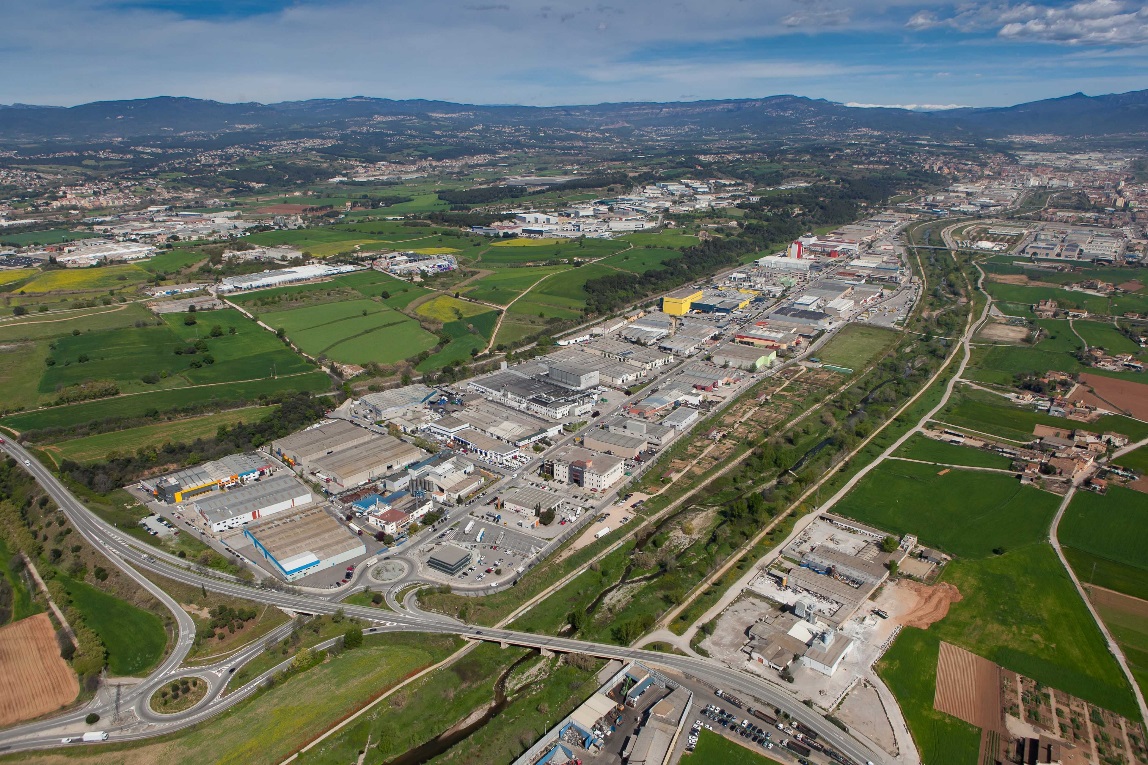 Granollersa, Spānija – pašvaldība veic sākotnējo tehnisko izpēti ar THERMOS programmatūru, lai nodrošinātu energoresursus atsevišķām EcoCongost industriālā parka ēkām no vietējas biogāzes ražotnes.
 
Replikacija: Kaškaiša, PT
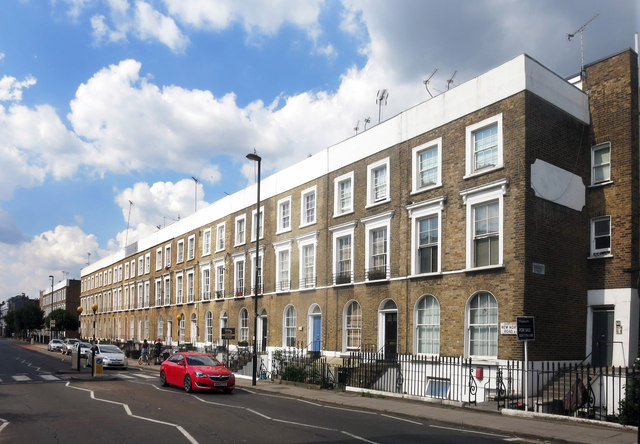 Islingtona, UK – Islingtonas piepilsētas padome Londonā lieto THERMOS jauna Āčvejas apkaimes siltumtīkla sākotnējās tehniskās izpētes aprobācijai. 
Replikacija: Londonas aglomerācija, UK
Kur izmanto THERMOS?
4 eksperimentālās pilsētas un 4 pilsētas, kur notiek replikācija..
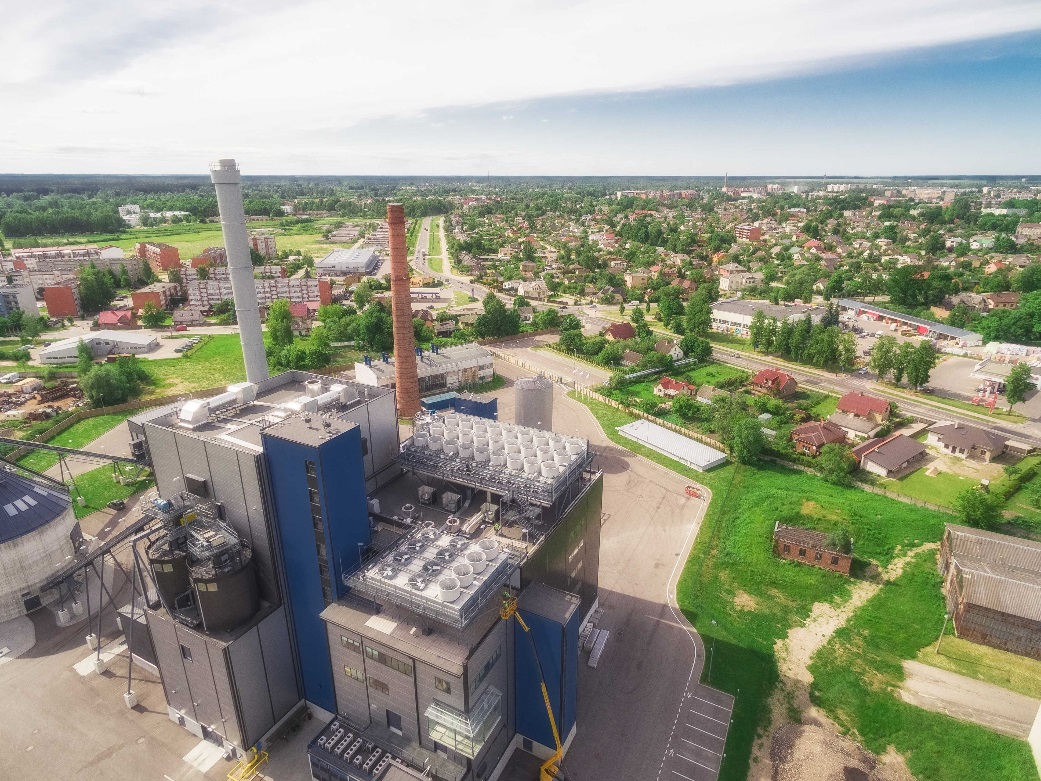 Jelgava, Latvija – Jelgavā pašvaldība un reģionālā enerģijas aģentūra izmanto THERMOS, lai noteiktu siltumtīkla izveidošanas iespējas pilsētas dzīvojamos un trešā sektora rajonos.
Replikācija: Alba Julia, RO
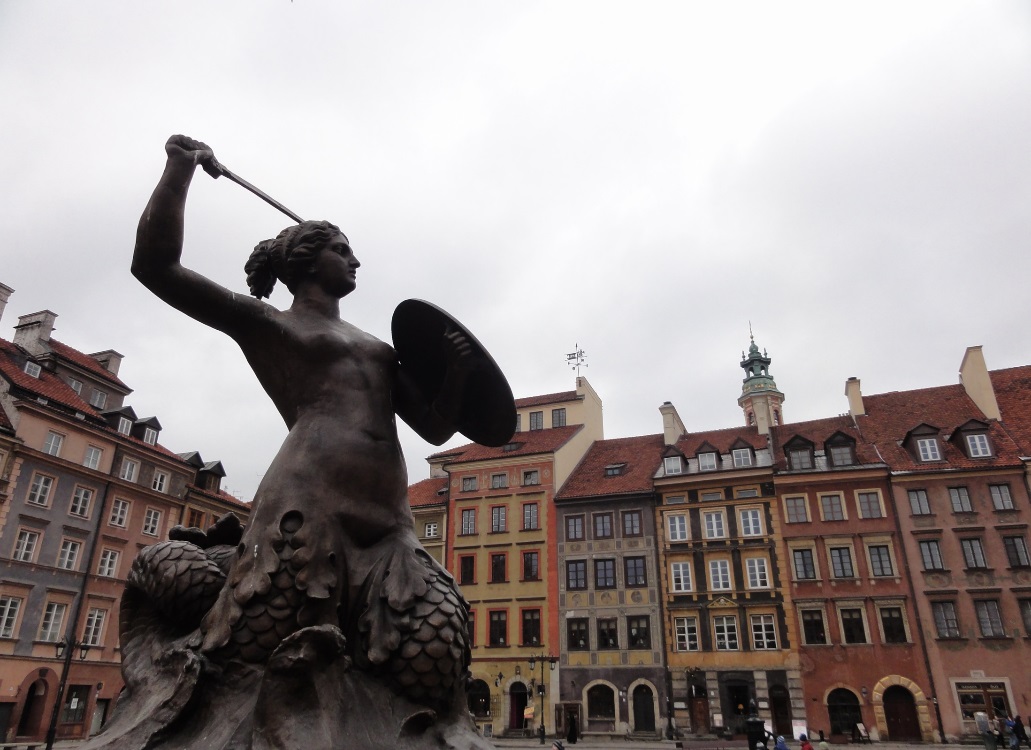 Varšava, Polija – Varšavas pilsēta izmanto THERMOS nenoslogotu ražošanas iekārtu savienošanai ar esošo centralizēto siltumtīklu.
Replikācija: Berlīne (Vācijas Enerģētikas aģentūra)), DE
Kā mēs nodrošinām kvalitāti?
THERMOS pielāgošanas process – atbildes uz jautājumiem, kas skar ikdienas realitāti energoapgādes plānošanā


THERMOS Konsultatīvā padome
THERMOS vēstnieki (saraksts nav pilnīgs)



THERMOS Trainers & Supporters. 


* Ieklausieties THERMOS lietotāju teiktajā! THERMOS balsis
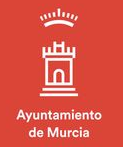 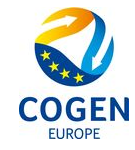 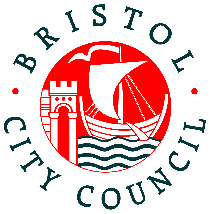 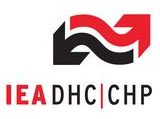 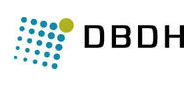 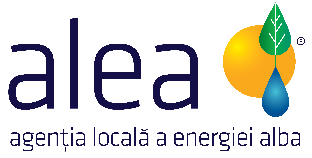 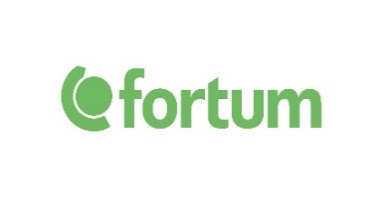 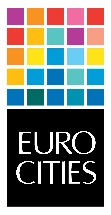 Datu apstiprināšana un izmantošana
Pēc noklusējuma THERMOS modelētā siltumenerģijas pieprasījuma aplēsēm izmanto OpenStreetMap ēku poligonus. Šie dati ir salīdzināti ar reālo siltumenerģijas pieprasījumu, ko rada aptuveni 30 000 ēkas Kopenhāgenā, Dānijā. 

THERMOS var izmantot jebkurām teritorijām, par kurām ir pieejami OpenStreetMap vai ĢIS dati.
Saziņai: Ilgtspējīgas enerģijas centrs (CSE)
Vecākais tehniskā projekta vadītājsSt James Court, St James Parade, Bristol BS1 3LH, UK
info@thermos-project.eu
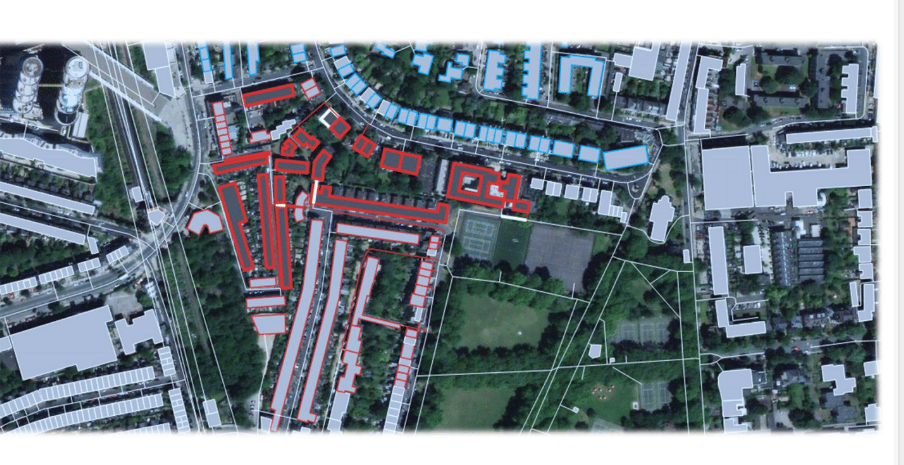 5. Izpētiet THERMOS un sazinieties ar mums
Izpētiet THERMOS
Dodieties uz THERMOS vietni: www.thermos-project.eu
Noskatieties videofilmu: www.youtube.com/watch?v=r14L63Bf2t0 
Izpētiet THERMOS rīku: https://tool.thermos-project.eu/ 
Acumirklī nosakiet sev optimālos siltumtīklu risinājumus saskaņā ar katru no iepriekš definētajiem finansiālajiem un vides nosacījumiem

Jums vajadzīga tikai standarta pārlūkprogramma un interneta savienojums.
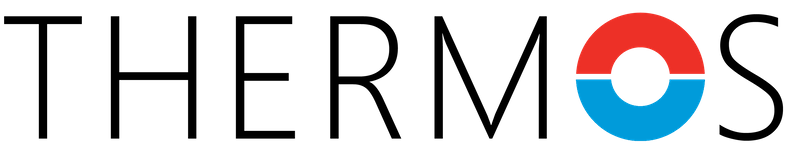